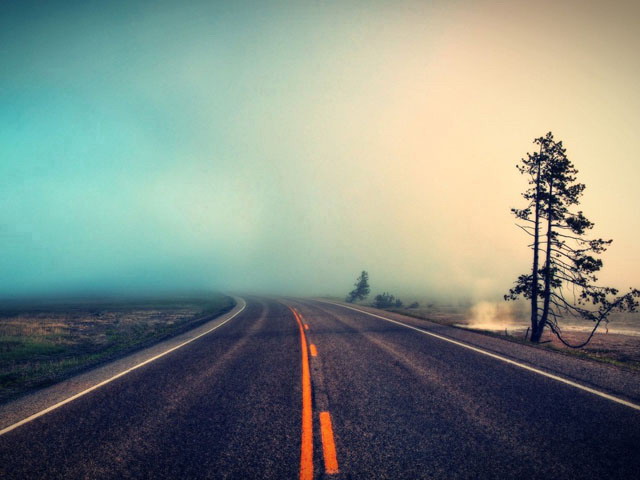 以心换心  合心向心
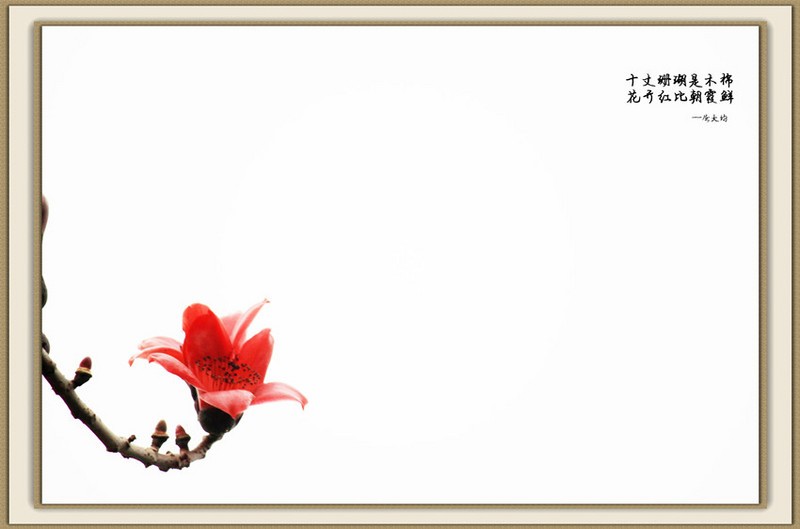 一、如何组建班委
二、如何组织活动
三、如何组团家长
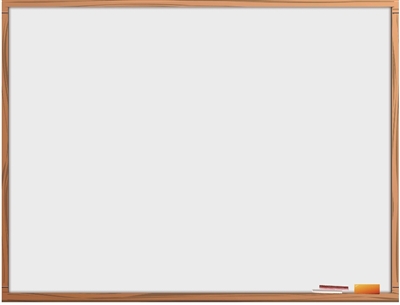 2017级高二7班班委、团支部分工：
1、班主任助理杨熙纯：执行班主任的部分工作，如出门证签字、向班级传达学   校通知、协助班长团支部书记做好班级总的管理工作。
2、班长桂雨阳：主管班级大小事务，如各部门的专项工作，协调班级内部的一切，重点注重班风学风的建设与管理。
3、副班长王烨：和学习委员一起主管班级学习事务、关注班级课堂纪律和课堂效果、关注班级同学学习的风气如考试作弊和抄作业等不良习气，与任课老师做好课堂情况反馈与作业量分配的协调工作。
   副班长邓可欣：分管宣传、组织、文体。负责班级黑板报、班级文化布置、艺术节、体育节等学校与班级的每一项活动，和部门负责人商量好具体安排。
   副班长马嘉芸：具体分管卫生工作，和班级劳动委员一起全力把包干区和班级卫生搞的很优美。
4、劳动委员邵钦主管外包干区卫生工作；陈姝婷主管教室包干区卫生工作
5、体育委员王烨阳、卢韵琳：主管班级眼保健操（王烨阳上午、卢韵琳下午）、外体课大课间活动出勤、体育节报名及训练工作。
6、文娱委员邓可欣、周艤艨：负责话剧节、合唱节等事务。
如何组建班委
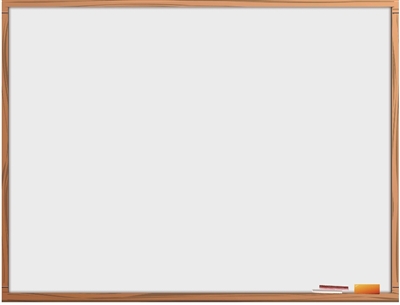 7、宣传委员李祺妍、臧艺錞、夏佳易：负责班级黑板报、墙报、班级文化布置，要不断更新，保持班级风貌的新颖有活力。
8、组织委员蔡于洁、华天娇：和宣传处一起合作负责班级文化建设、运动会时的稿子撰写及组织同学一起撰写并收缴、班级学校一切活动都要积极组织人员参加并获得好的成绩。
9、治保委员万众、朱闻新：负责班级的一切安保工作，教室无人时要关锁门窗、管理好空调的使用。
10、电教委员盖锦城、胡安驰：负责班级投影仪、电视机、广播、投影仪、任课老师电脑的链接、班级一切电器设备和仪器的管理和有序存放。
11、生活委员徐子珂、华雨茜:管理班级的班费的收缴与支出。
12、团支部委员刘乐涵、姜昕瑶、刘忞、谢韵、王谙博、郁昊、张馨月根据分工协助班委做好班级具体工作。
如何组建班委
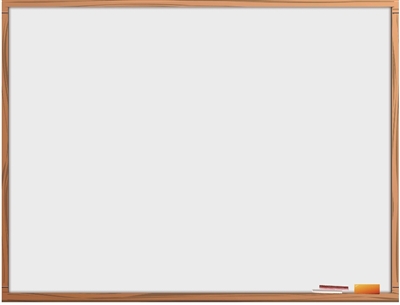 如何组织活动
1、班主任对班级活动的意识
2、班主任在班级活动中的角色
3、班主任要积极创设各种班级活动
1、校级活动的组织
2、班级活动尤其是班会活动的组织
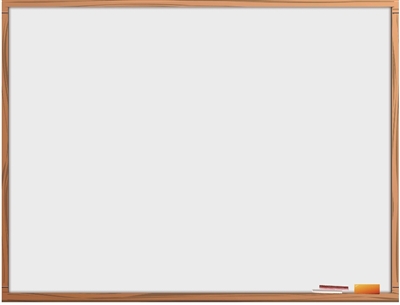 如何组团家长
1、家长参与班级活动重要性的意识
2、学生在何种情况下会反对他家长参与班级活动
3、家长参与班级活动时要注意什么
4、如何让家长参与班级活动的热情日益增加
5、如何获取家长的信任
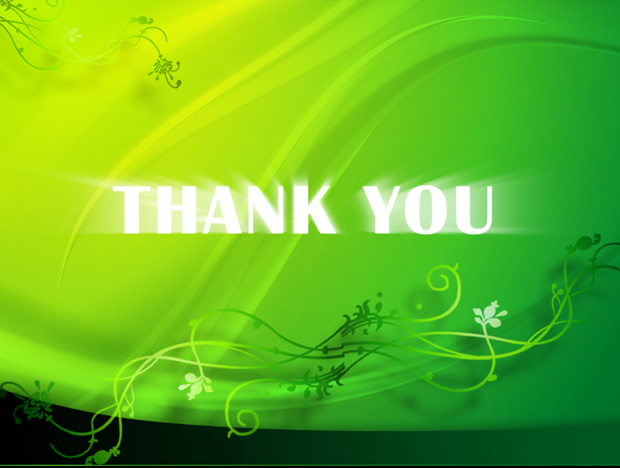